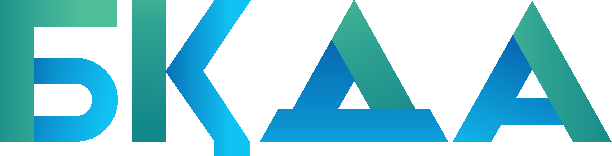 Экономиканың түрлі салаларында бәсекелестікті қамтамасыз ету үшін қабылданатын шаралар
Астана қ., наурыз 2023 жыл
Тұжырымдама және жол карталары туралы
ЖҮЙЕЛІК МӘСЕЛЕЛЕР:
Бәсекелестікті қорғау және дамыту жөніндегі 2022-2026 жылдарға арналған Тұжырымдама (Қазақстан Республикасы Президентінің 2022 жылғы 22 маусымдағы № 938 Жарлығы) бекітілді, онда мынадай бағыттар қамтылады:
1) негізгі қуатқа қол жеткізу;  
2) тауар нарықтарына кірудің әкімшілік және экономикалық кедергілерін қысқарту;      3) субъектілердің; кәсіпкерліктің мемлекеттік қолдау шараларына тең қолжетімділігін қамтамасыз ету;      4)мемлекет қатысатын нарық субъектілерінің үлесін қысқарту (экономиканы мемлекет иелігінен алу);      5) бәсекелестікті қорғау және дамыту тетіктерін жетілдіру;      6) ауыстыру шығындары мен кедергілерін жою.
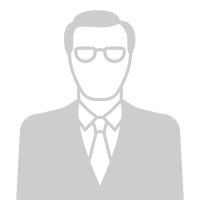 фаворитизм (мемлекеттік және жеке операторлар)
«негізгі қуатқа» шектеулі қол жетімділік (ресурстар мен инфрақұрылымға қол жеткізу)
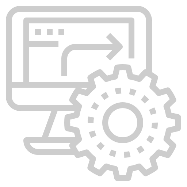 мемлекеттік реттеу (әкімшілік кедергілер)
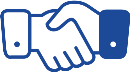 экономикаға мемлекеттің қатысуы
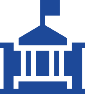 бағаны бұрмалау (мемлекеттік бағаны реттеу)
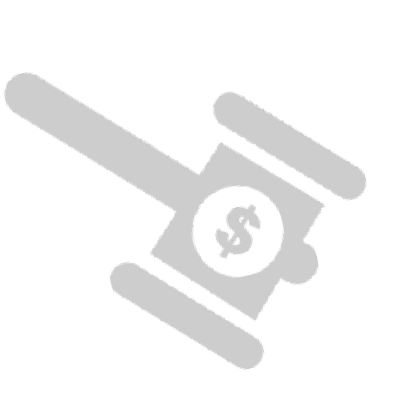 Тұжырымдаманы іске асыру шеңберінде орталық мемлекеттік органдар Агенттікпен бірлесіп бәсекелестікті дамыту жөніндегі 8 жол картасын бекітті
мемлекеттік қолдау және Мемлекеттік сатып алу (оның ішінде квазимемлекеттік сектордың сатып алуы)
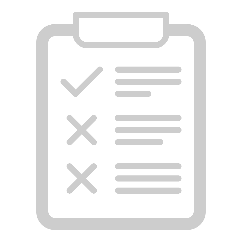 1
Денсаулық сақтау саласы
Денсаулық сақтау саласындағы бәсекелестікті дамыту және ДЗ және ДҚ сақтау және тасымалдау қызметіне арналған Жол карталары
СИСТЕМНЫЕ ПРОБЛЕМЫ:
БАРЛЫҒЫ 33 ІС ШАРА
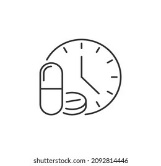 Коммерциялық сегментте дәрілік заттарға артық баға реттеуді төмендету
Дәрілік заттардың ассортиментін қысқарту
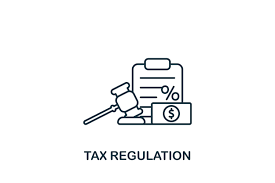 Медициналық қызметтер нарығында тең қолжетімділіктің болмауы
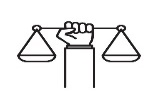 ТМККК шеңберінде және немесе ММС жүйесінде дәрілік заттарды мемлекеттік сатып алуға қол жеткізу
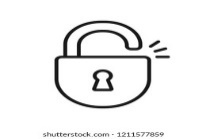 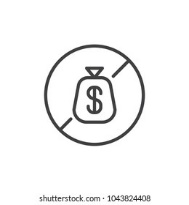 Инвестициялық тартымдылықтың болмауы
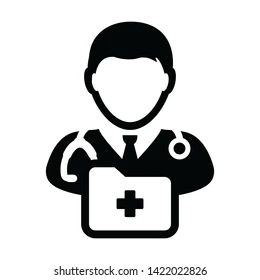 Денсаулық сақтау саласындағы мемлекеттің қатысуын төмендету
Дәрілік заттардың нарыққа ұзақ кіруі мен бюрократия
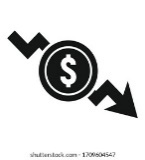 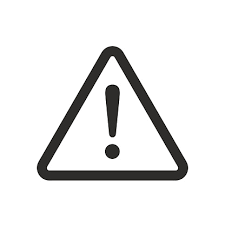 Медициналық қызметтер саласындағы әкімшілік кедергілерді жою
"ДЗ және ДҚ сақтау және тасымалдау" қызметтері нарығындағы Олигополия, сатып алу кезінде бәсекелестіктің болмауы
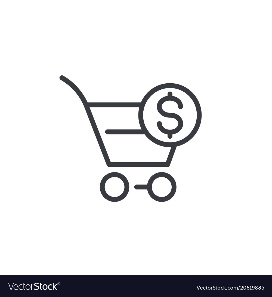 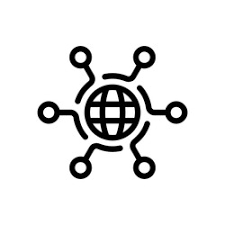 Дәрілік заттардың нарыққа кіруінің бизнес-процестерін оңтайландыру, цифрландыру және интеграциялау
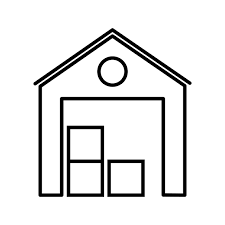 Республика өңірлерінде тарату орталықтары мен операциялық қоймалардың жетіспеушілігі
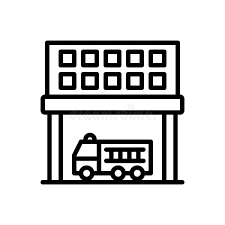 Республика өңірлерінде жаңа тарату орталықтары мен операциялық қоймалар салу
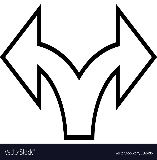 "ДЗ және МИ сақтау және тасымалдау" қызметіне лоттарды нығайту
Лоттарды «ДЗ және МИ сақтау»  және «ДЗ және МИ тасымалдау » 2 бөлек қызметке бөлу
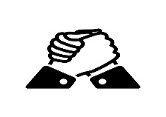 Күтілетін нәтиже: дәрілік заттардың ассортиментін кеңейту, шетелдік инвестицияларды тарту, дәрілік препараттар нарығына кіру мерзімдерін қысқарту, жеке медицинаны дамыту, Big Pharma "релокациясы", жаңа жұмыс орындарын құру, бағасы төмен жаңа инновациялық препараттардың пайда болуы.
Аяқталу мерзімі: 2025 жыл
2
Агроөнеркәсіптік кешен
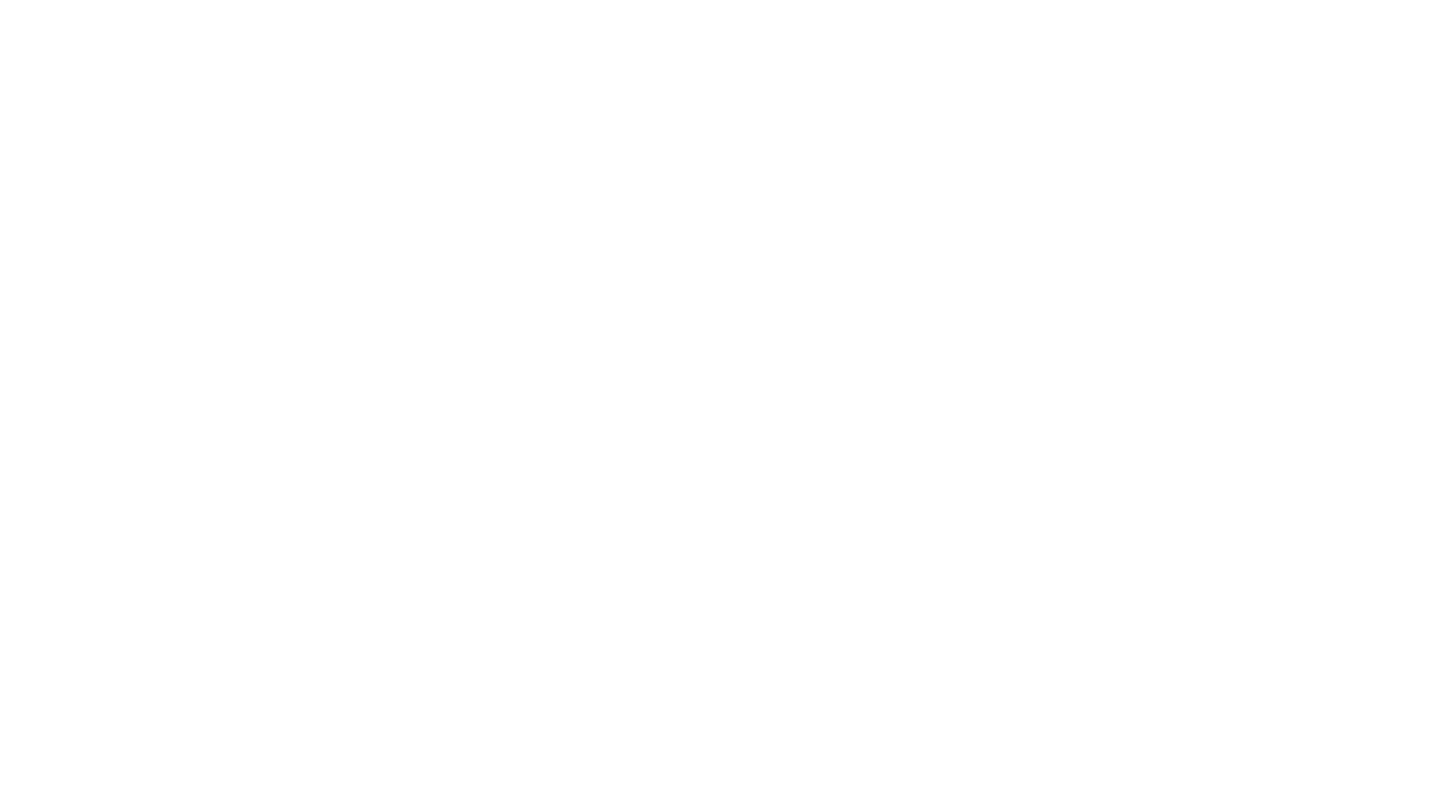 АӨК САЛАСЫНДАҒЫ БӘСЕКЕЛЕСТІКТІ ДАМЫТУДЫҢ ЖОЛ КАРТАСЫ:
17
3 базалық бағыт бойынша іс-шаралар:
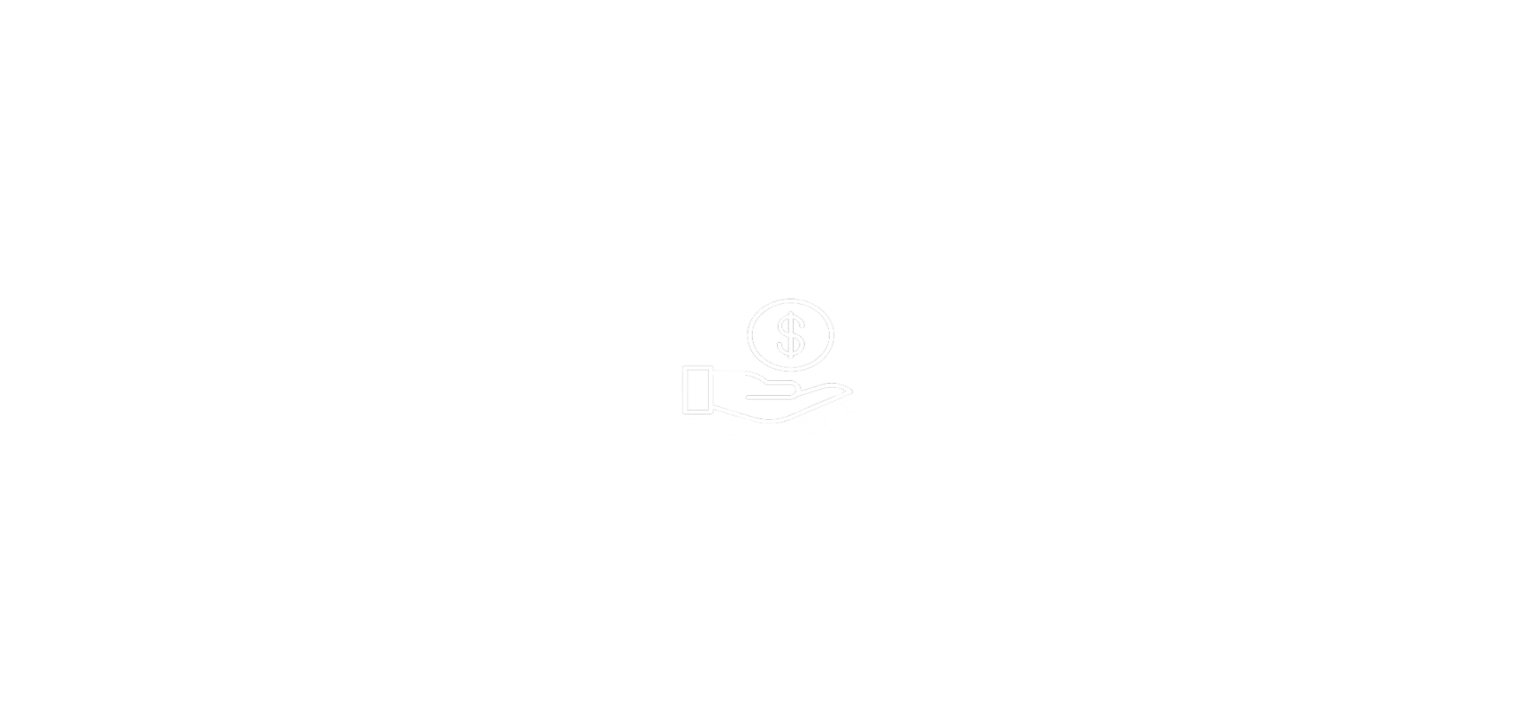 Кедергілер:
Ауыл шаруашылығы өндірушілерін ынталандыру мақсатында субсидиялаудың жаңа тәсілдері
Субсидиялар алу үшін жоғары шекті мәндерді белгілеу және қолжетімділікті шектеу
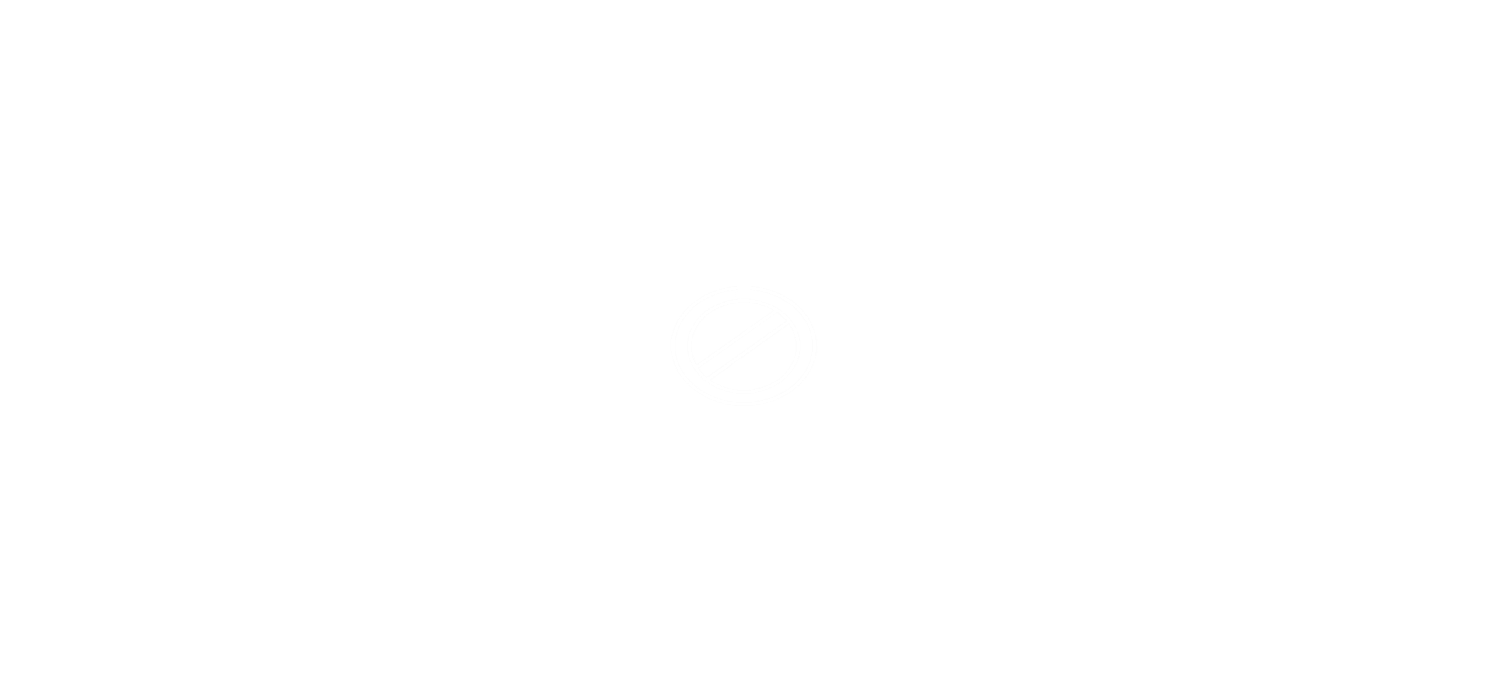 Мемлекеттік бағаны реттеуді тұжырымдамалық қайта қарау
Баға белгілеуді реттеудің тиімсіз механизмі
Ауыл шаруашылығы өнімдерінің бөлшек саудасы мен биржалық саудасын дамыту
Инфрақұрылым мен ресурстарға қол жеткізуді шектеу
Күтілетін нәтиже: проблемалық тауар нарықтарына бағдарлана отырып, АӨК субсидиялау тетігін жаңғырту; мемлекеттік реттеуді кезең-кезеңімен жою; ауыл шаруашылығы өндірушілерінің өнімдерін сауда желілері/объектілері арқылы тұтынушыларға дейін жылжытудағы кедергілерді жою; отандық өндіруші мен азық-түлік тауарларының сауда ұйымдары мүдделерінің теңгерімін қамтамасыз ету; ауыл шаруашылығы өнімдерінің биржалық саудасын дамыту.
Аяқталу мерзімі: 2025 жыл
3
Отын-энергетика кешені
КӨМІР САТУ НАРЫҒЫНДАҒЫ БӘСЕКЕЛЕСТІКТІ ДАМЫТУДЫҢ ЖОЛ КАРТАСЫ:
Мәселелер :
БАРЛЫҒЫ 7 ІС ШАРА
Делдалдарды жою
сақтау инфрақұрылымының болуы бойынша көмірді көтерме және бөлшек жеткізушілерге қойылатын талаптарды белгілеутауар биржалары арқылы коммуналдық-тұрмыстық көмірдің 50% үлесін өткізу арақатынасын регламенттеу
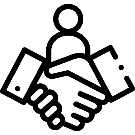 Өнімсіз Медиация
Нарықтағы шоғырланудың төмендеуі
	ірі көмір кен орындарын мәжбүрлеп бөлісу (sharing) экономикалық шоғырлану мәніне көмір өндіруге жер қойнауын пайдалану құқықтарын беру жөніндегі мәмілелерді келісу
Нарықтағы жоғары шоғырлану
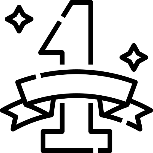 Ішкі нарықтағы сұранысты уақтылы және толық қамту 
	тауар биржасында өңірлік операторлар сатып алған коммуналдық-тұрмыстық көмірді тасымалдауға жылжымалы құраммен басым қамтамасыз етукоммуналдық-тұрмыстық көмірді жеткізудің өңірлік негіздері тетігін енгізу (өңірлер бойынша сауда-саттықты бөле отырып, FCA шарттарын сақтау)
Ішкі нарықтағы сұранысты уақтылы және толық қамтымау
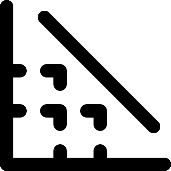 Мемлекеттік реттеу
	энергия өндіруші ұйымдардың мұқтаждары үшін көмірді өткізудің бастапқы көтерме сауда нарығын қоғамдық маңызы бар нарыққа жатқызу мәніне талдау
Күтілетін нәтиже: көмірдің құбылмалылығын төмендету және бағасын белгілеу, қосымша инвестициялар тарту, мемлекеттік бюджетті толықтыру нарықтың монополиялануы мен шоғырлануын төмендету, әр өңірдің қажеттіліктерін 100% қанағаттандыру, жылу және электр энергиясы тарифтерін тұрақтандыру.
Аяқталу мерзімі: 2024 жыл
4
Отын-энергетика кешені
Мұнай және мұнай өнімдері саласындағы бәсекелестікті дамытудың жол картасы:
Кедергілер:
3 базалық бағыт бойынша 4 іс-шара:
мұнай өнімдерінің биржалық сауда саттығын оларды 20 ға дейін ұлғайту тұрғысынан талдау%
Мұнай өнімдерінің көлеміне тең емес қолжетімділік
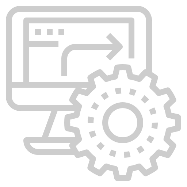 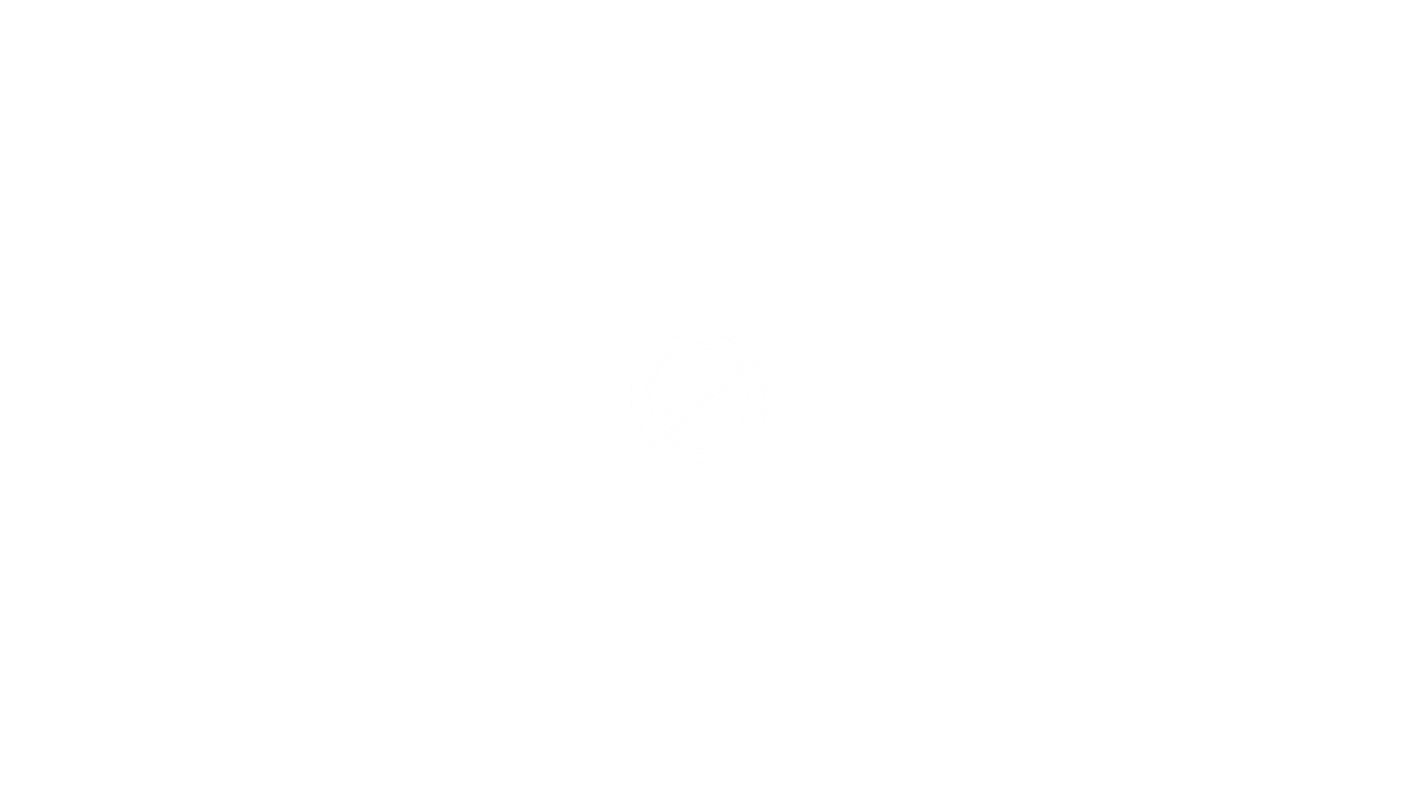 мұнай өнімдерін көтерме саудада өткізудің негізгі қуатына тең қол жеткізу қағидаларын бекіту
Авиаотынды өткізу нарығына мемлекеттің қатысуы
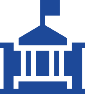 авиаотынды өткізу жөніндегі қызметті "ҚМГ-Аэро" ақ монополияға қарсы комплаенс актісімен келісу (бөлшек саудада өткізу)
ЖЖМ бөлшек сауда бағаларын мемлекеттік реттеу және диспаритет
ЕАЭО шеңберінде ЖЖМ құнын 2025 жылға жақындату жөніндегі болжамды жоспарды әзірлеу (теңгерімді баға реттеу тетігі)
Күтілетін нәтиже: 
Мұнай өнімдерінің көлеміне тең қол жеткізу.
Іске асыру қағидаларын белгілеу ҚМГ әуежайы.
Бағаны теңгерімді реттеу және кейіннен ЖЖМ бөлшек сауда нарығын реттеу.
Аяқталу мерзімі: 2024 жыл
5
Тұрғын үй құрылысы
ТҰРҒЫН ҮЙ ҚҰРЫЛЫСЫ САЛАСЫНДАҒЫ БӘСЕКЕЛЕСТІКТІ ДАМЫТУДЫҢ ЖОЛ КАРТАСЫ:
54%
БАРЛЫҒЫ 7 ІС ШАРА
АЭА және ӘКК арқылы жер учаскелерін конкурстан тыс беру мәселесін заңнамалық реттеу
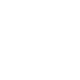 көлеңкелі нарық көлемі (4,8 млн. ш. м.)
ЖАО-ның бос жер учаскелері туралы ақпаратты орналастырмағаны үшін жауапкершілігі
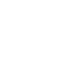 ЖҮЙЕЛІК МӘСЕЛЕЛЕР:
Үлескерлердің қаражатын тарту бойынша мемлекеттік бақылауды енгізу
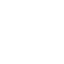 Жер учаскелерін, қолдау шаралары мен жеңілдіктерді (АЭА)ашық бөлу
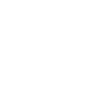 Құрылыс басталған сәттен бастап түпкілікті іске асыруға дейін тұрғын үй сатып алу процесін толық цифрландыру
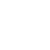 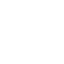 Үлескерлердің қаражатын тарту бойынша бақылаудың болмауы
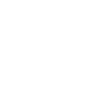 Бірыңғай оператор қызметінің ашықтығын қамтамасыз ету
Құрылыс салушыларға қойылатын жоғары талаптар, оның ішінде "ҚЖК"АҚ тарапынан
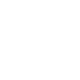 Күтілетін нәтиже: адал бәсекелестікті дамыту және нарықтың жаңа қатысушыларының пайда болуы үшін жағдай жасайды, нарыққа кіру үшін әкімшілік кедергілерді жоюға мүмкіндік береді, үлестік құрылысқа қатысу кезінде азаматтардың мүдделерін қорғауды қамтамасыз етеді
Аяқталу мерзімі: 2023 жыл
6
Азаматтық авиация
76% Мемлекет "QazaqAir" АҚ және "AirAstana" АҚ компанияларында акциялардың мемлекеттік пакетін сатуды жоспарлап отыр.
АЗАМАТТЫҚ АВИАЦИЯ САЛАСЫНДАҒЫ БӘСЕКЕЛЕСТІКТІ ДАМЫТУДЫҢ ЖОЛ КАРТАСЫ:
БАРЛЫҒЫ 9 ІС-ШАРА
ЖҮЙЕЛІК МӘСЕЛЕЛЕР:
Нарықты монополиясыздандыру
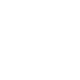 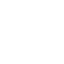 Мемлекеттің қатысуы
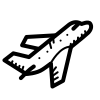 Шетелдік тасымалдаушыларды тарту үшін "ашық аспан" режимінің мерзімін 2028 жылға дейін ұлғайту
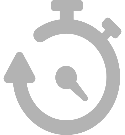 Мерзімнің шектелуі, сондай-ақ "ашық аспан" режимінің реттеуші іс-қимылы туралы ақпараттың болмауы
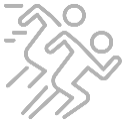 Авиаотын сатушылар мен әуежайлар арасындағы бәсекелестік ортаны дамыту
Авиациялық отын сатушылар арасында бәсекелестік ортаның болмауы, жоғары бағалар, отын көлемінің жетіспеушілігі және әуежайларды пайдаланушылар тарапынан жанармай құю кешендеріне кіруге әкімшілік шектеулер
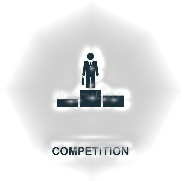 Кредиттер, сондай-ақ лизинг бойынша сыйақы мөлшерлемесін субсидиялау (мәселелерді пысықтау).
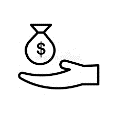 ҚР әуежайларында баламалы отын құю кешендерін салу бойынша мәселелерді пысықтау
Күтілетін нәтиже: 
Мемлекет үлесі мен нарық шоғырлануының төмендеуі. 
2. Жолаушыларды әуе көлігімен тасымалдау нарығында бәсекелестікті дамыту.
3. Әкімшілік кедергілерді жою.
4. Шетелдік авиакомпанияларды тарту үшін жағдайлар жасау.
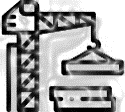 Кемсітусіз қолжетімділікті қамтамасыз ету мақсатында "тарихи слот" ұғымын қайта қарау бөлігінде НҚА-ға өзгерістер енгізу
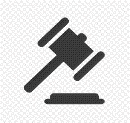 Аяқталу мерзімі: 2025 жыл
7
Телекоммуникация
ТЕЛЕКОММУНИКАЦИЯ САЛАСЫНДАҒЫ БӘСЕКЕЛЕСТІКТІ ДАМЫТУДЫҢ ЖОЛ КАРТАСЫ:
ЖҮЙЕЛІК МӘСЕЛЕЛЕР:
БАРЛЫҒЫ 8 ІС ШАРА
Байланыс нарығына мемлекеттің қатысуын төмендетуге бағытталған НҚА-ға өзгерістер мен толықтырулар енгізу
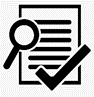 монополияланған нарық; мемлекеттің қатысуымен нарықтың жоғары шоғырлануы (CR-2) ;
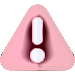 РЖС бөлу бойынша аукциондарды өткізу тәртібін қайта қарау
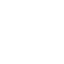 Нарықтың әлеуетті қатысушылары үшін бос РЖС болмауы
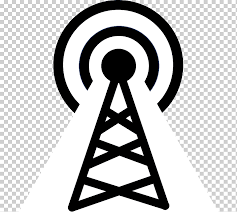 Еншілес компанияларды (ұялы байланыс операторларын) сату арқылы "Қазақтелеком" АҚ компаниялар тобын монополиясыздандыру
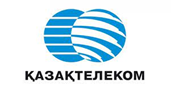 РЖС, инфрақұрылымды міндетті түрде бөлісу (sharing)
РЖС, кабельдік кәріз және телекоммуникациялық инфрақұрылымға тең қолжетімділік мәселелері
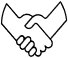 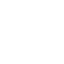 Байланыс саласындағы уәкілетті органның РЖС қайта бөлу жөніндегі құзыретін белгілеу
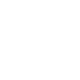 Күтілетін нәтиже: 
1. Мемлекет үлесі мен нарық шоғырлануының төмендеуі.
2. РЖС, инфрақұрылымға тең қол жеткізу.
3. Шектеулі ресурсты (РЖС) тиімді пайдалану.
Аяқталу мерзімі: 2023 жыл
8